Linac Operations Report
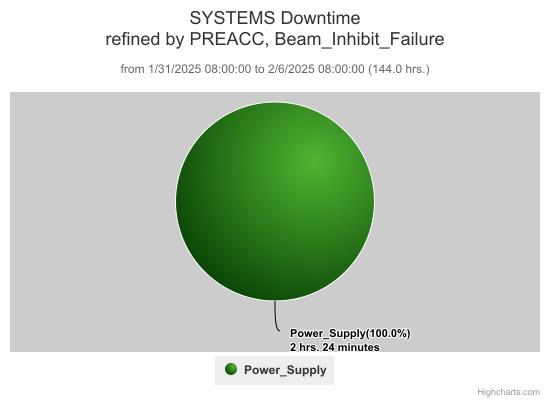 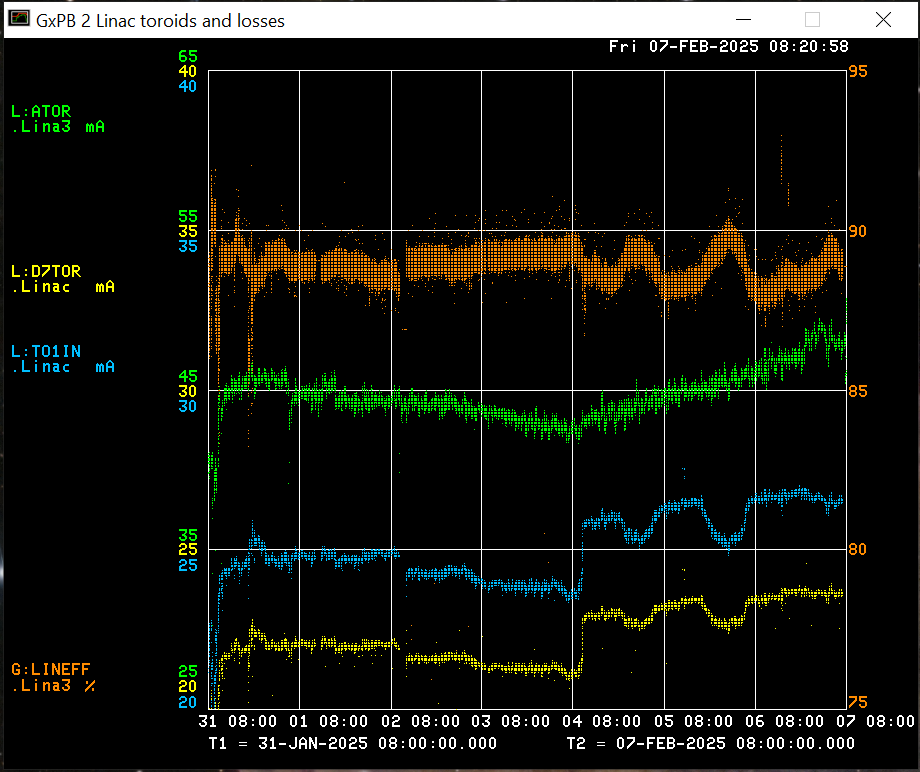 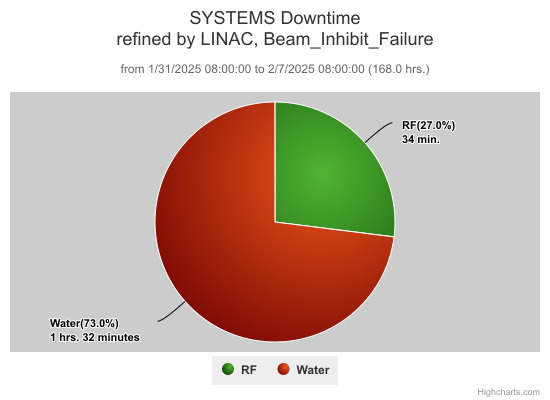 Beam output:Source: 48.8 mA
TO1IN:  26.6 mA
D7TOR: 23.6 mA
Efficiency: 88.7 %
Downtime:
LEBT trim PS issues (2 hrs)
Klystron Vernier H2O regulation (1.5 hrs)
Try a test today hopefully to diagnose
Various RF trips
02/07/2024						Linac Machine Coordinator     		 	         9 am Operations Meeting